Chapter 6 – Statistical distribution
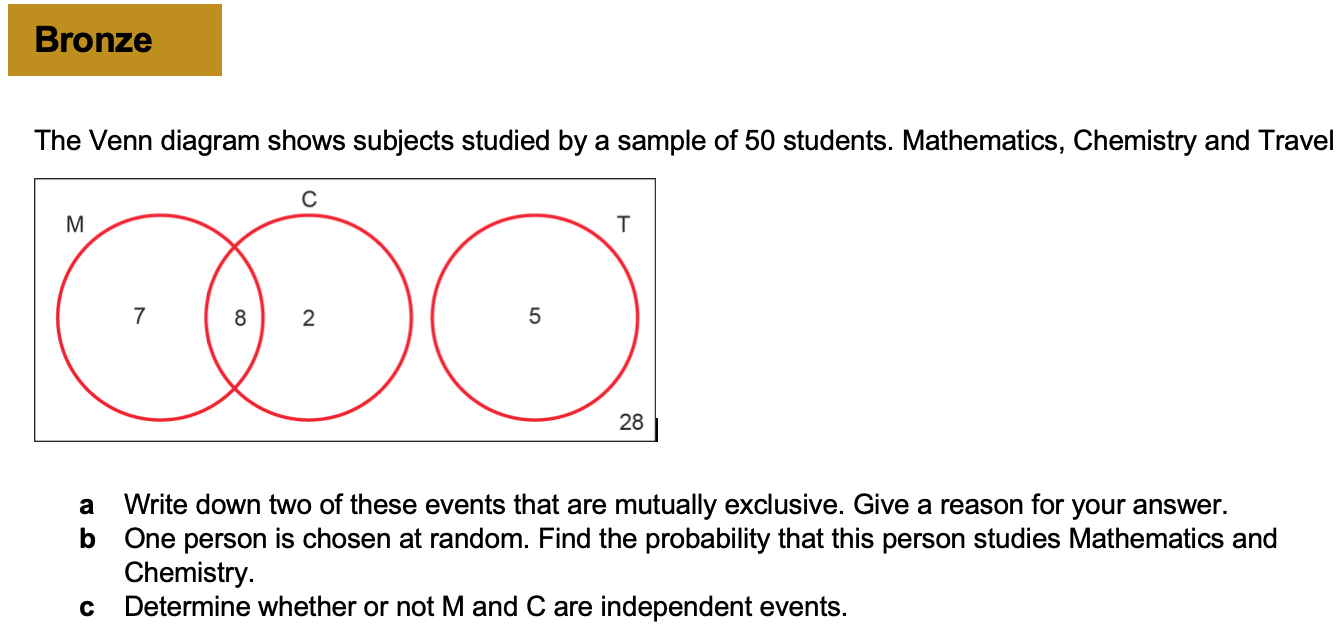 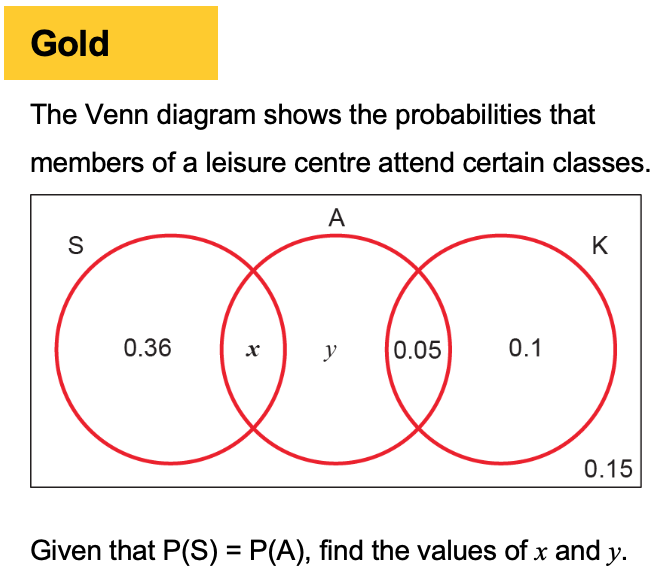 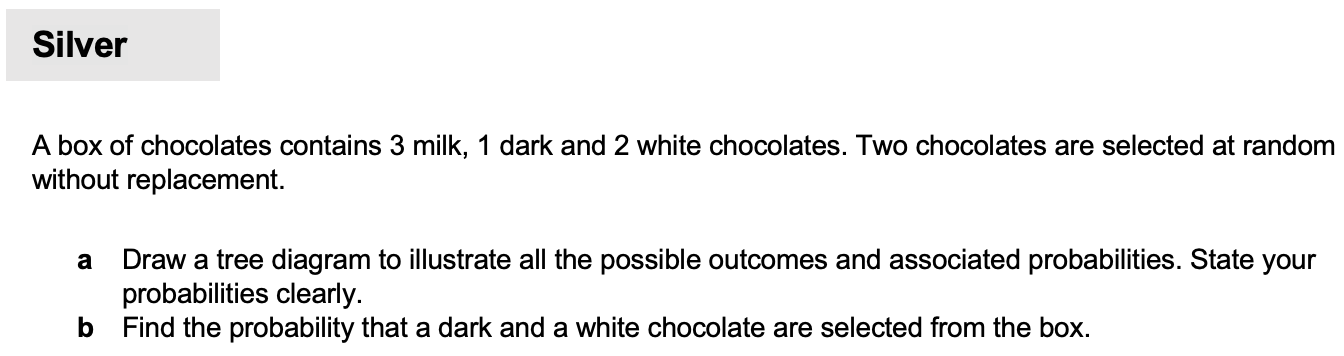 Answers
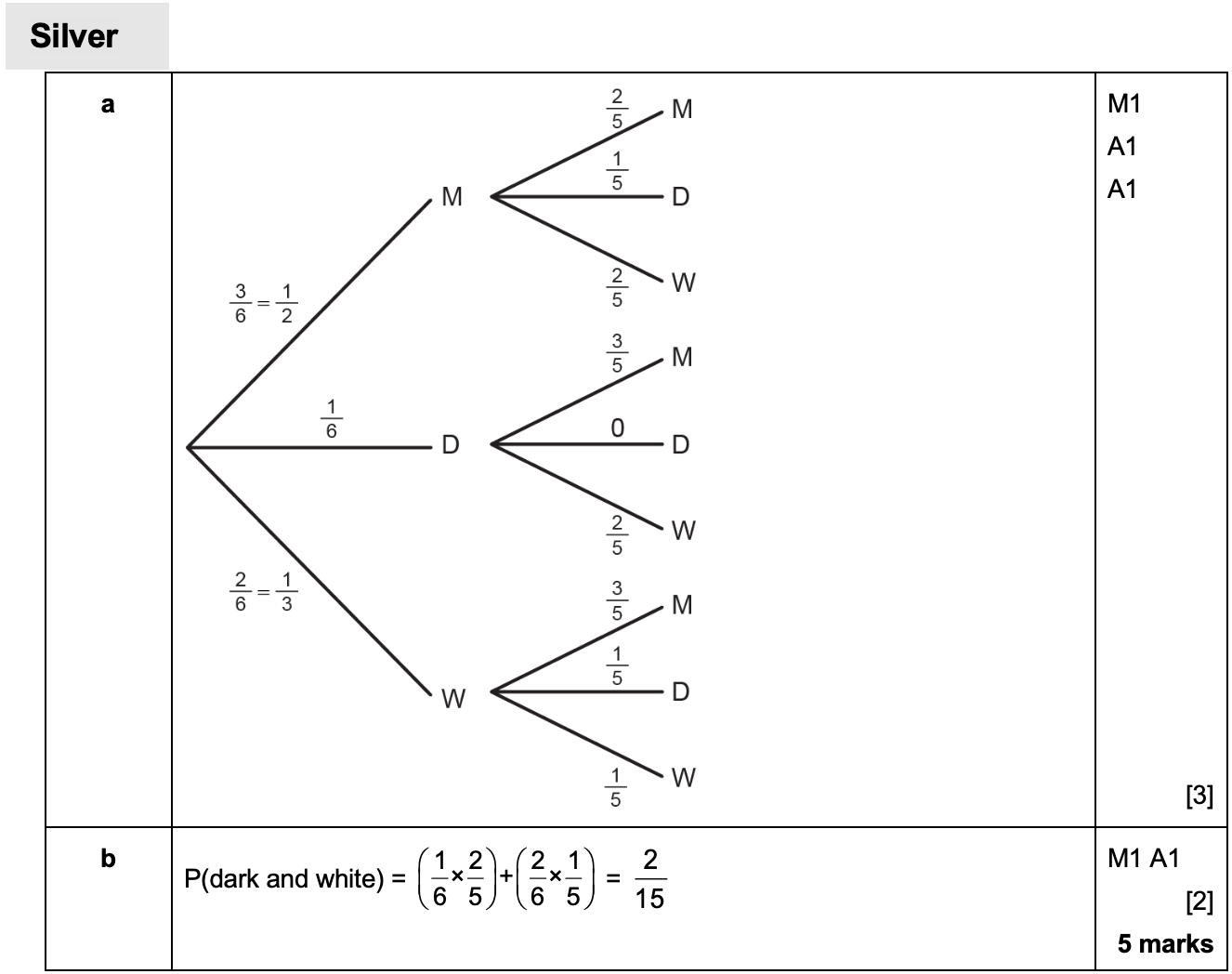 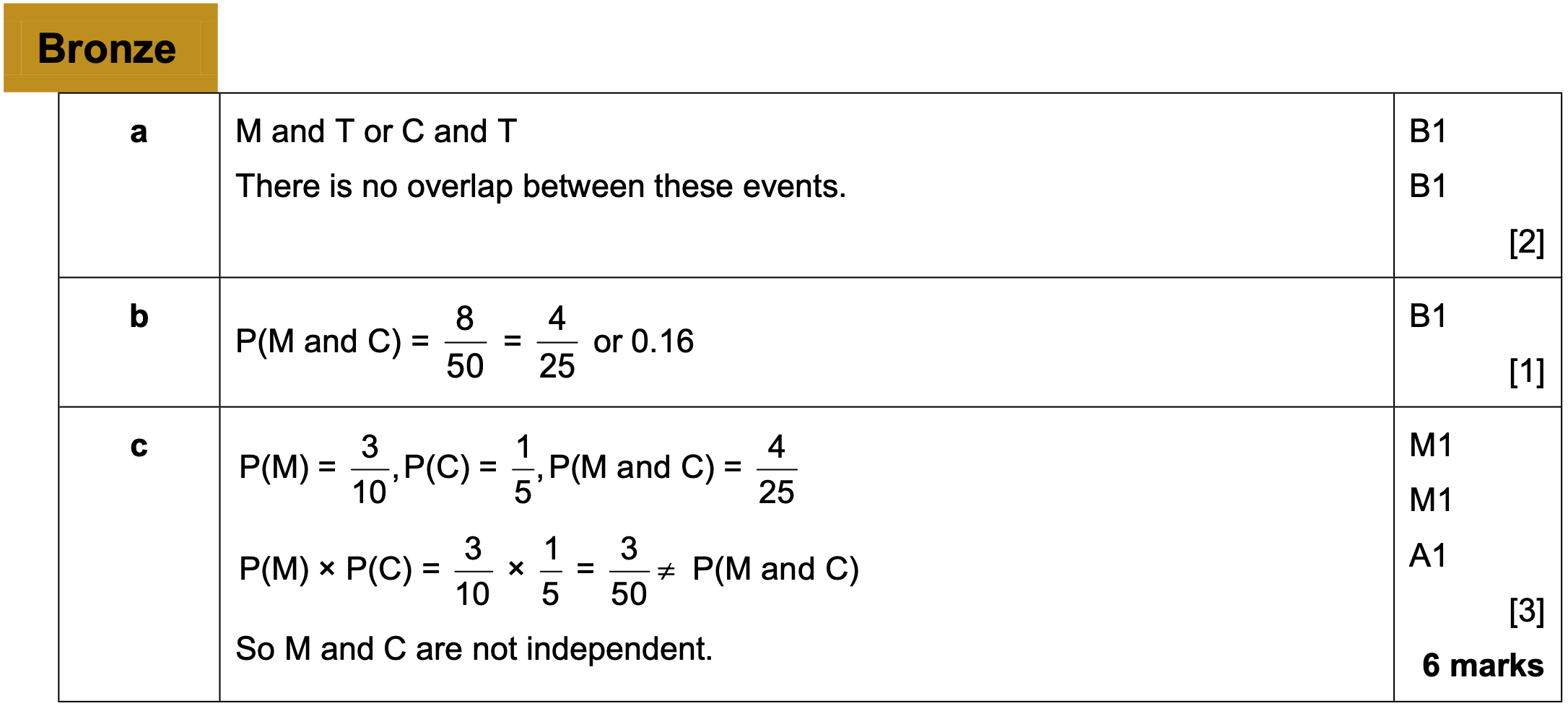 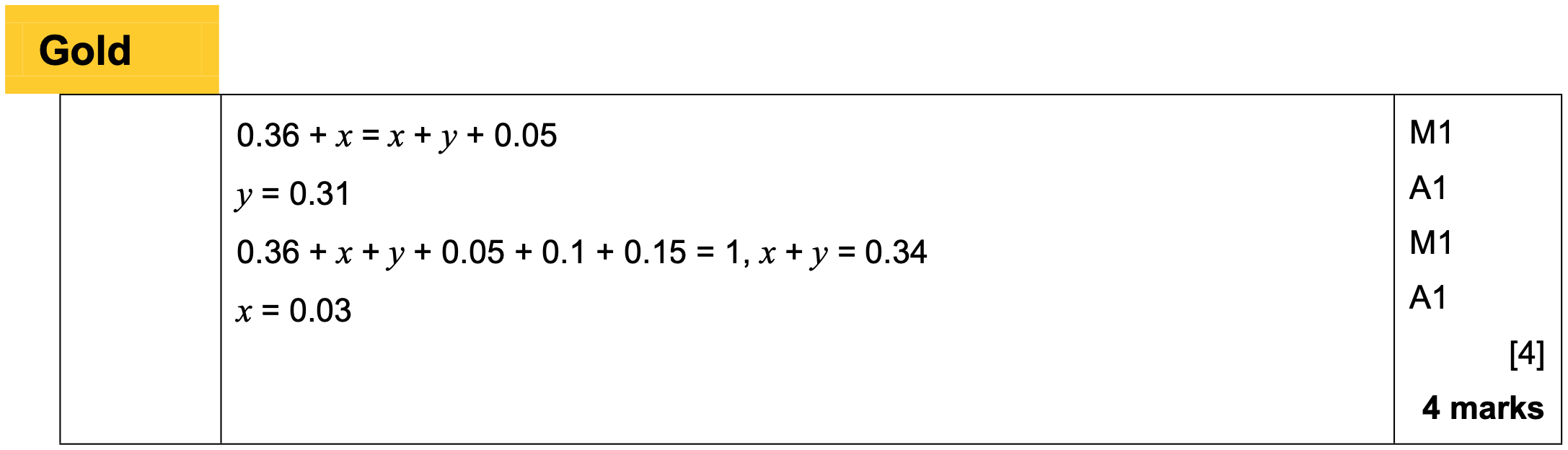 6.1 Probability distributions
A variable is a characteristic, number or quantity that can be measured or counted.
If each is assigned a probability of occurring, it becomes a random variable.

A random variable X represents a single trial. It consists of outcomes with a probability for each
“The probability that…
Probability functions
There are two ways to write the mapping from outcomes to probabilities:
As a function
Advantages of functional form: 
Can have a rule/expression based on the outcome. Particularly for continuous random variables (in Yr2), it would be impossible to list the probability for every outcome. More compact.
As a table
Advantages of table form: 
Probability for each outcome more explicit.
Example
Example 2
Example 3
Class question
Last things to consider
We can also represent a probability distribution graphically:
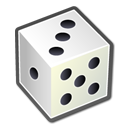 The throw of a die is an example of a discrete uniform distribution because the probability of each outcome is the same.
Exercise book
Exercise 6A pages 86-88
6.2 The binomial distribution
Have a go at the following questions
The probability a randomly chosen person is left-handed is 0.1. If there is a group of 3 people, what is the probability that:
All 3 are left-handed.
0 are left-handed.
1 person is left-handed.
2 people are left-handed.
Binomial
N is sometimes called the index
P is sometimes called the parameter
Example 1
Class question
Example 2
Example 3
Exercise book
Exercise 6B pages 90-91
6.3 – Cumulative probabilities
Table is on Page 204
Example
Part C help
Always change ≥ straight away
Example 2
Exercise book
Exercise 6C pages 93-94